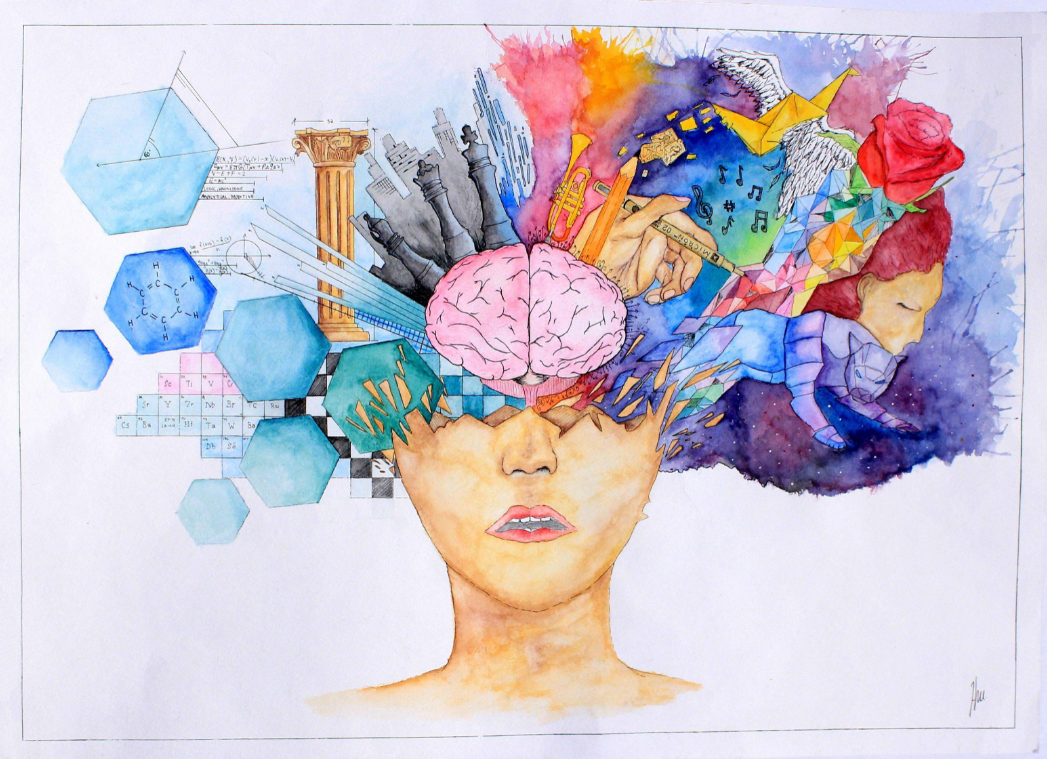 Stimulants: Cocaine & Methamphetamine
CRIT/FIT/CFS program – April 2023
Marielle Baldwin, MD, MPH
[Speaker Notes: I want to thank Alex Walley for an earlier adaptation of some of these slides.

I’m faculty in the Department of Family Medicine and am the Medical Director for START - stimulant treatment and recovery team, which is an extension of BMC’s Office Based Addiction Treatment Program that offers support and management for people with stimulant use disorders.

And today I’ll be giving an overview of stimulant use disorders.]
Disclosures
I have no financial or other perceived conflicts of interest to disclose in relation to this presentation
[Speaker Notes: No disclosures or conflicts of interest]
Learning Objectives
At the end of this session, participants will be able to:

Understand how and why people use stimulants
Name the medical complications of stimulant use
Describe the current options for treatment of stimulant use disorders
Identify the characteristics of stimulant intoxication and techniques to manage overamping
[Speaker Notes: Our objectives today are to 
Understand how and why people use stimulants (focusing on cocaine and methamphetamine
And we’ll talk through the medical complications of stimulant use, current treatment options for stim use disorders and we’ll close by discussing stimulant intoxication – also known as overamping - and techniques to manage this.]
Basics of Cocaine & Methamphetamine
Overview: Cocaine
Derivative: erythroxylum coca leaves in Andes

History of Use: 
Used in medicines and beverages until early 1900s

Street preparations 10-50% cocaine 
Hydrochloride powder is sniffed or injected; Blow, Snow, Powder
Alkaline rocks (aka crack) are smoked; Crack, Rock, Base

Routes of Use: Intranasal, Intravenous, smoked/inhalation

Metabolized: Rapidly absorbed, metabolized (liver), and excreted in the urine. Benzoylecgonine = metabolite

*Prevents the reuptake of dopamine*

Half-Life: IV 20-60 min, IN 60-90 min, smoked 5-15 min
IN slower onset and prolonged action v. IV or smoked. 

Acute Medical Risks: myocardial infarction, arrhythmia, heart failure, hyperthermia, rhabdomyolysis, acute kidney injury, psychosis, death
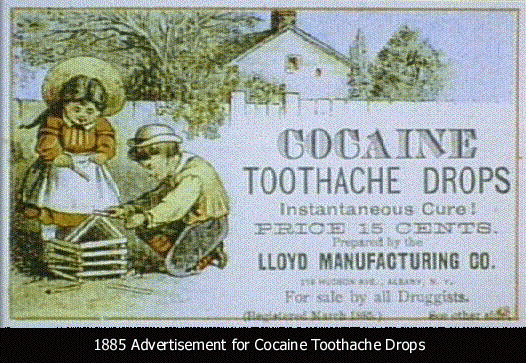 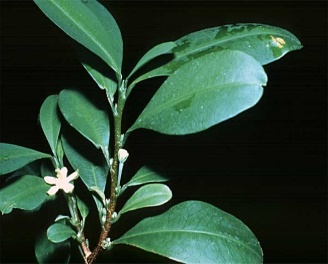 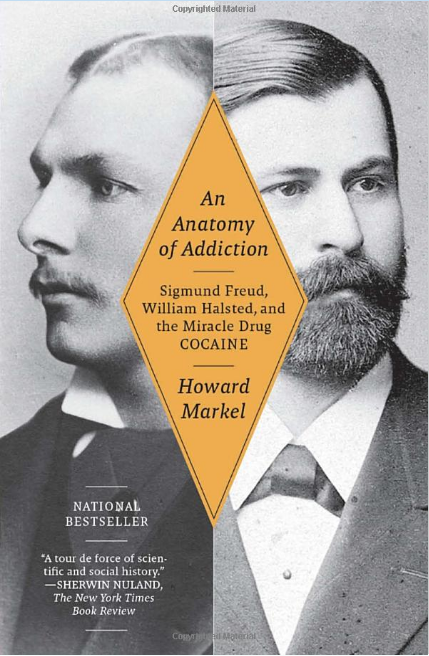 [Speaker Notes: (Harris, et al, 2003, Clinical Pharm)
(Hatsukami, 1996)
Stimulants or psychostimulants are commonly called “uppers” and are drugs that increase activation of the central nervous system. 

Cocaine was original derived from coca leaves, it’s been used overtime in food and medicine
There are a couple different preparations (water-soluble hydrochloride salt; water-insoluble hydrochloride base)
Most common route of use for cocaine IN use or hydrochloride salt (sniffing or snorting powder cocaine)
Hydrochloride salt can be transformed into a base form of cocaine that is smokable by processing the drug with diluents (ammonia or bicarb) and water and heating to remove the hydrochloride
Most street preparations have impurities, diluents (baking soda, talcum powder, cornstarch) and adulterants or they are cut with other substances (like procaine – local anesthetic, levamisole – an antiparasitic medication; fentanyl, or other amphetamines) so actual cocaine 10-50% of the product
Here are some terms you may hear in reference to crack or cocaine
It is rapidly absorbed, metabolized (mostly in the liver) and excreted in the urine.
Intranasal use has the slower onset of action and more prolonged activity (with a ½ life up to 90 mins) when compared to injection use or smoking (which has the shortest ½ life)

Freebasing is a technique to remove impurities and produce a “purer” (and more potent) form of cocaine. It involves creating a base cocaine (mix hydrochloride salt with bicarb and water and heating with the final step being the addition of an organic solvent, like diethyl-ether). Dangerous b/c these solvents are highly flammable. 

Hatsukami, D. K. (1996). Crack cocaine and cocaine hydrochloride. Are the differences myth or reality? JAMA: The Journal of the American Medical Association, 276(19), 1580–1588. https://doi.org/10.1001/jama.276.19.1580]
Overview: (Meth)amphetamine
Derivative: lab derived from ephedrine components
Tina, Speed, Crystal, Crank, Ice, Meth
History of Use: 1893 methamphetamine first synthesized in Japan as decongestant

Route of Use: Inhalational, Intranasal, Intrarectal, Intravenous

Metabolized: Renal and hepatic clearance, highly bioavailable, slowly metabolized

*Increases dopamine in synaptic terminal AND prevents its reabsorption* 

Half-Life: Peaks ~2-4 hours after use
Long ½ life, between 10-12 hours, independent of route of use

Acute Medical Risks: myocardial infarction, arrhythmia, heart failure, hyperthermia, rhabdomyolysis, acute kidney injury, psychosis (neurotoxicity), death
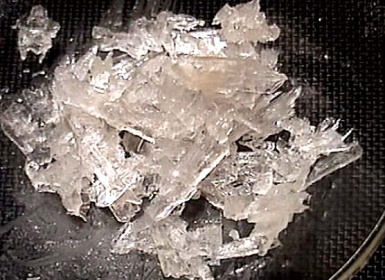 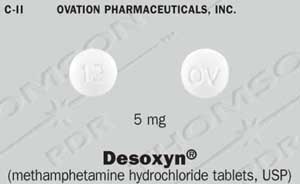 Lineberry 2006
[Speaker Notes: (Harris, et al, 2003, Clinical Pharm) (Goodwin, et al, 2009)
Methamphetamine (or meth) is lab derived from ephedrine components and other easily obtained chemicals (like acetone, anhydrous ammonia, phosphorus, ether, lithium). In the top right is a picture of the crystalline product.
Historically used by German, English, American, and Japanese military in WWII for performance enhancement.
Here are some terms used commonly to refer to meth
It can be smoked, injected, used intranasally or intrarectally, or taken orally
Meth has a high bioavailability, is highly lipophilic and can cross the blood brain barrier easier than many stimulants and is slowly metabolized in the body with a long ½ between 10-12 hours, and bc of this can cause significant neurotoxicity
It has many of the same acute medical risks as cocaine but is associated with more clinically significant psychosis, mostly bc of the neurotoxic effects

Goodwin, J. S., Larson, G. A., Swant, J., Sen, N., Javitch, J. A., Zahniser, N. R., De Felice, L. J., & Khoshbouei, H. (2009). Amphetamine and Methamphetamine Differentially Affect Dopamine  Transporters in Vitro and in  Vivo. The Journal of Biological Chemistry, 284(5), 2978–2989. https://doi.org/10.1074/jbc.M805298200]
Epidemiology
[Speaker Notes: Susan Weis covered epidemiology of various substances more extensively, so here I’m going to a quick review of stimulant epidemiology as it related to overdose deaths, race/ethnicity and gender and sexuality groups.]
Stimulant-involved overdose deaths surging with opioids
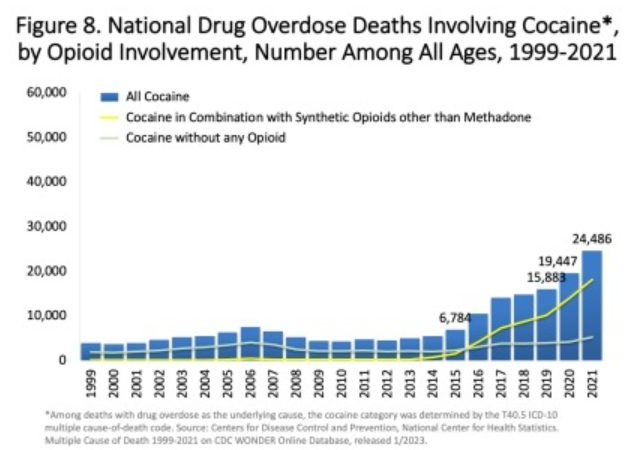 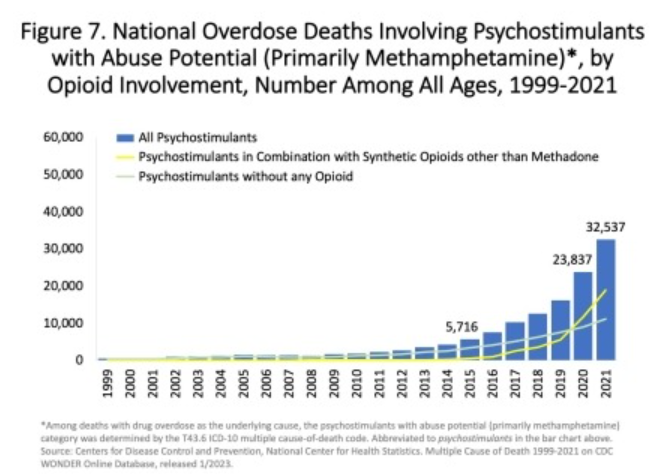 https://nida.nih.gov/research-topics/trends-statistics/overdose-death-rates
[Speaker Notes: https://nida.nih.gov/research-topics/trends-statistics/overdose-death-rates

Stimulant involved overdose deaths from both cocaine on the left and psychostimulants mostly methamphetamine on the right have been increasing steadily since about 2015, with or w/o opioid involvement. But, you see that synthetic opioids like fentanyl are really driving stimulant-involved death, c/w what we know about our contaminated drug supply.

Methamphetamine use in Boston in rising in particular among people who inject opioids, people experiencing homelessness and is often adulterated with fentanyl.]
Distribution of Psychostimulant Use
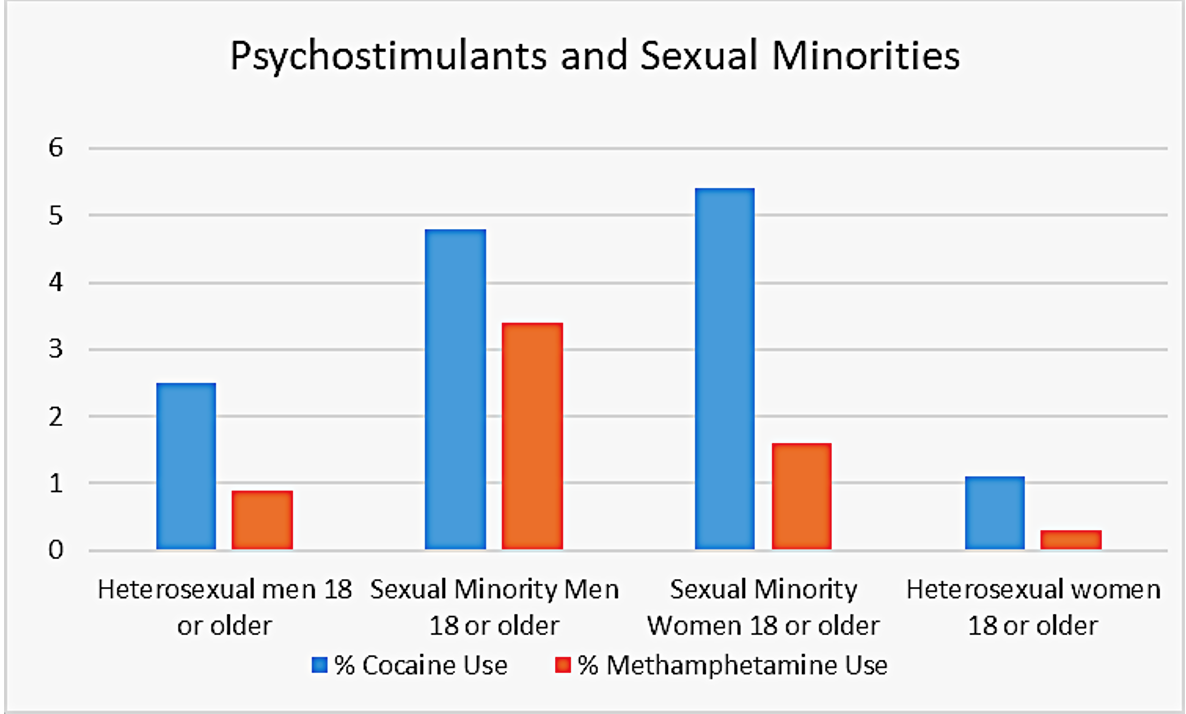 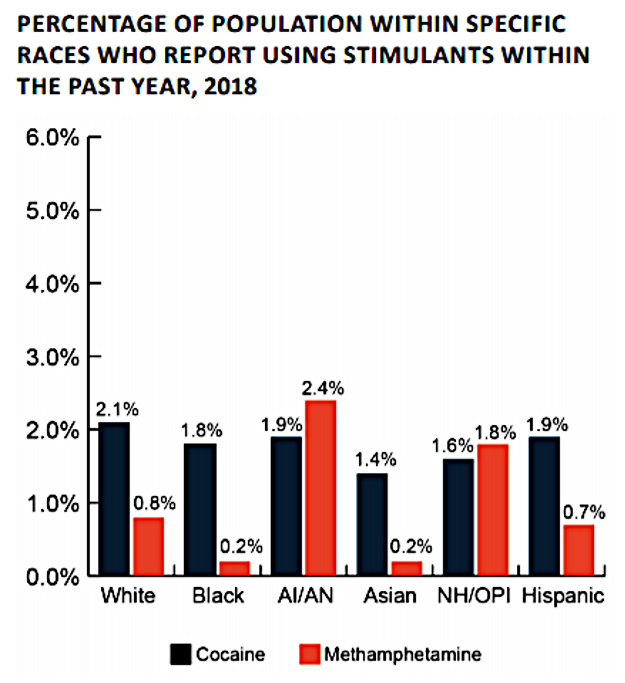 SAMHSA, 2020; NSDUH, 2015
[Speaker Notes: Demographically, methamphetamine use is most prevalent among indigenous communities. Cocaine use and cocaine involved overdose deaths are higher among Black and Latinx folks. Both cocaine and methamphetamine are more prevalent among gender and sexuality diverse groups, cocaine use particularly common among gay and bisexual women.]
Disparities in Methamphetamine-Involved Overdose Deaths
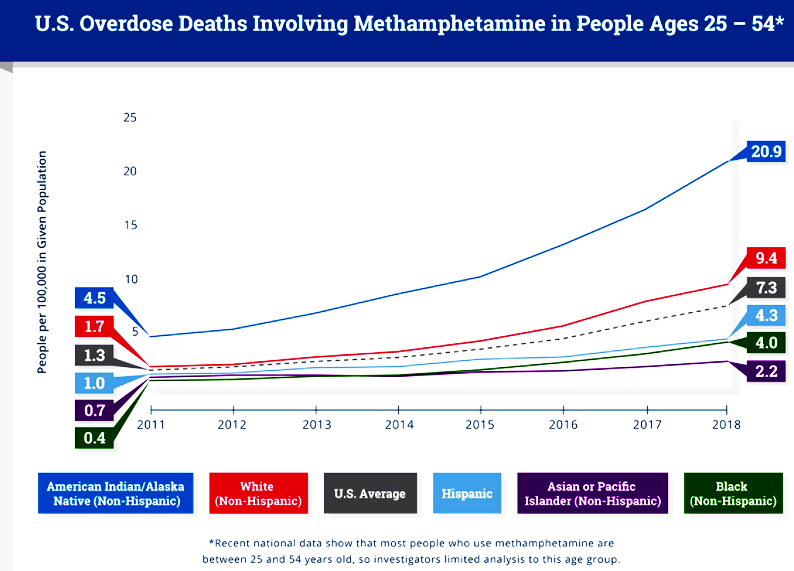 Han et al, JAMA Psych, 2021
[Speaker Notes: You can see here the disparity in overdose death rates from methamphetamine by race/ethnicity, in people ages 25-54. Indigenous people have a significantly higher overdose death rate from methamphetamine. Deaths in indigenous communities more than quadrupled from 2011 to 2018. 

Inequitable and long-term decreased access to education, high rates of poverty and discrimination in the delivery of health services are all factors in contributing to this.

US overdose deaths involving methamphetamine in people ages 25-54]
Legacy of Structural Racism
1972 Controlled Substances Act: did not distinguish powder from crack cocaine

1986 Anti Drug Abuse Act: mandatory min sentencing for trafficking (100:1 ratio - 5 yrs for 5g crack vs 500g of powder)

1988 Anti-Drug Abuse Act: 5 year min for simple possession of crack

2010 Fair Sentencing Act: reduced sentencing disparity to 18:1 ratio crack:powder cocaine

2018 First Step Act: applied the 2010 rules retroactively and allowed for resentencing
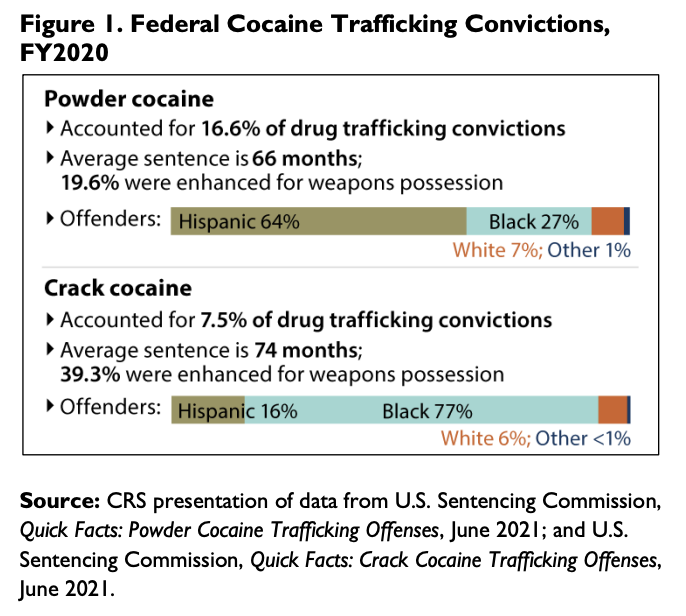 Despite harsher penalties for crack versus powder cocaine, crack use declined less than powder cocaine and even less than drugs not included in sentencing policies. These findings suggest that mandatory minimum sentencing may not be an effective method of deterring cocaine use.
Walker LS, Mezuk B. Mandatory minimum sentencing policies and cocaine use in the U.S., 1985-2013. BMC Int Health Hum Rights. 2018 Nov 29;18(1):43.
SAMHSA, 2020; NSDUH, 2015
[Speaker Notes: Many of disparities we see in patterns of use, overdose death rates from stimulant use, cocaine in particular, and in the inequitable rate of incarceration for BIPOC are the result of intentional and racist drug policy. For example, in the 1980s anti drug abuse act imposed a 100 to 1 sentencing disparity for crack cocaine (mostly used in Black communities) vs powder cocaine (used more commonly by affluent white folks). This has led in part to the disproportionate incarceration of Black folks overtime.
2018 First Step Act – applied the 2010 rules retroactively to allow for resentencing]
Stimulants: Why & How
[Speaker Notes: Here, we’ll talk about why people use stimulants, how cocaine and methamphetamine work in the brain, and some key points about stimulant use patterns and health effects.]
Why do people use stimulants?
Euphoria / rush
Onset and intensity depends on delivery method

Increased energy, attention/focus

Increased vigilance (survival)

Diminished social inhibition

Sexual enhancement (libido)

Decreased appetite

To counteract the sedative effect of opioids
[Speaker Notes: There are many reasons why people use stimulants. 

For one, stimulant can highly re-enforcing and feel good. 
Others use to increase energy and help with focus or attention. To increase wakefulness (thinking about people experiencing homelessness or sex working and needing to stay vigilant at night or in certain environments, for survival). For many, sexualized drug use (often called chemsex) enhances sexual experiences. We see this in particular among men or transwomen who have sex with men. Some use in combination with other sedating drugs like opioids to counteract the depressant effects of those drugs.]
Neurochemical Impact
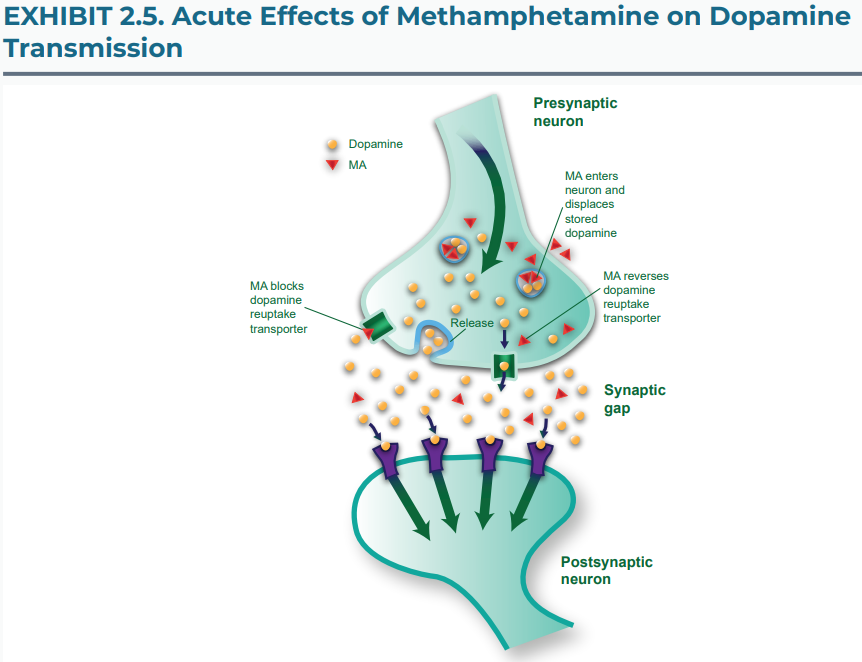 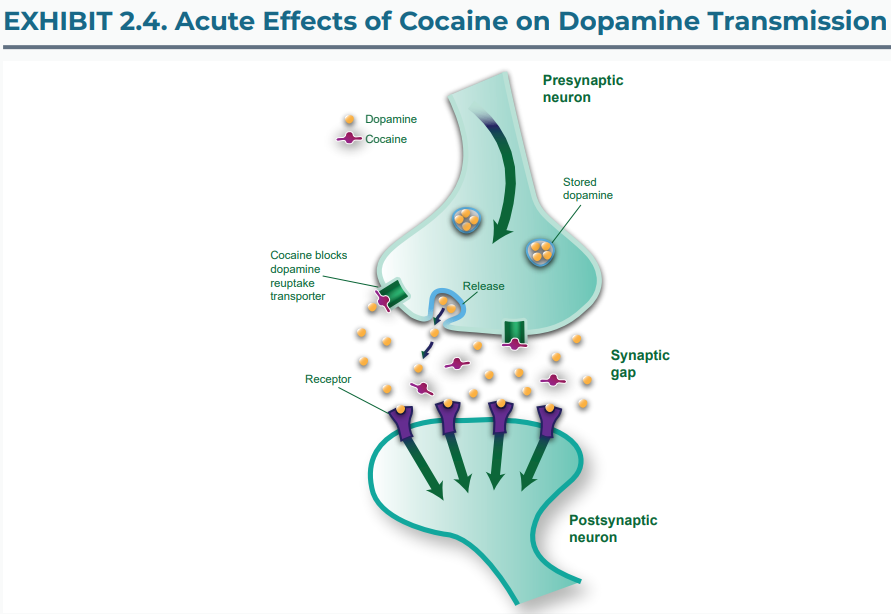 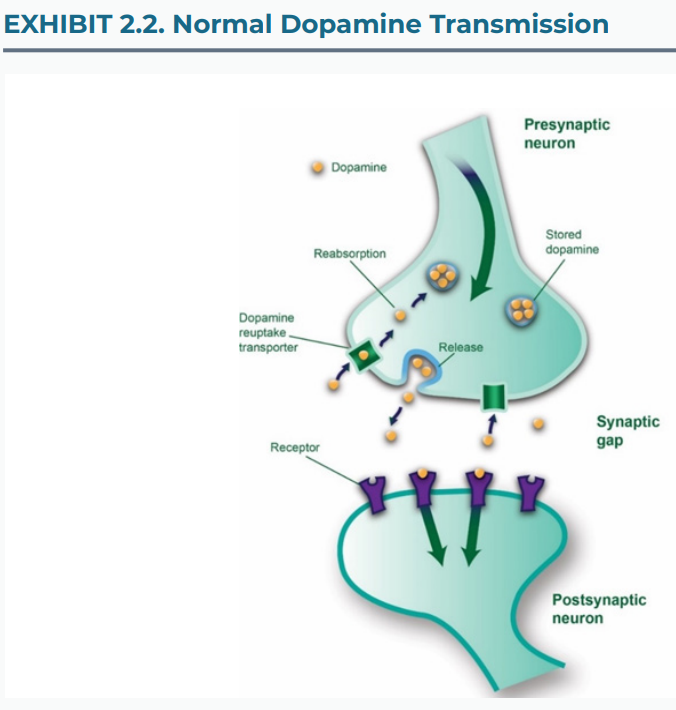 Cocaine prevents the reuptake of dopamine from the synapse.

Methamphetamine both increases dopamine in the synaptic terminal AND prevents its reabsorption. 

Excessive dopamine with stimulant use is responsible for many of the motor and mood symptoms

Alternatively, a dopamine deficit with abstinence contributes to the typical acute and post-acute withdrawal symptoms

(Paulus & Stewart, 2020)
(Myers & DeWall, 2017)
[Speaker Notes: Normally, dopamine is released into the synapse, neurochemical transmission occurs and the dopamine is taken back up and stored in the presynaptic neuron waited to be re-released. 

With cocaine, dopamine is released but the reabsorption (or reuptake) of the neurotransmitter is blocked, causing excess neural activation of dopaminergic pathways. With meth, dopamine reuptake is also blocked AND dopamine release into the synapse is increased, leading to much higher concentrations of dopamine. 
This increased dopamine release and then blockage of reuptake both elevates dopamine levels more and for longer periods of time than natural rewards do and more than other substances (alcohol, opioids, marijuana), as Susan Weis discussed earlier.
This excess dopamine is responsible for many of the motor activity/impulsivity and mood symptoms we see if stimulant intoxication/overamping. 

Overtime, with continued use of meth or cocaine, dopamine receptors are downregulated and less available. 
For people who use methamphetamine chronically, it can take 12-18 months of abstinence to reverse the reduction in dopamine transporters (DAT). And even then, some people will never see complete repletion of dopamine, which can contribute to chronic memory, motor, and mood deficits (severe depression, suicidality, fatigue, insomnia, and parkinsonian symptoms).

Myers/DeWall, 2017 https://www.macmillanhighered.com/BrainHoney/Resource/22292/digital_first_content/trunk/test/pel4e/asset/img_ch13/myerspel4e_fig_13_05.html
Paulus, M. P., & Stewart, J. L. (2020). Neurobiology, Clinical Presentation, and Treatment of Methamphetamine Use Disorder: A Review. JAMA Psychiatry, 77(9), 959. https://doi.org/10.1001/jamapsychiatry.2020.0246

Dopamine- reward, pleasure, high levels (high levels of motor activity/impulsivity)]
PK: Cocaine
Lange, R. A. and L. D. Hillis (2001). "Cardiovascular complications of cocaine use." N Engl J Med 345(5): 351-8.
PK: Methamphetamine
Lineberry 2006
[Speaker Notes: To review, smoking, injection use (and intrarectal use for methamphetamine) have the fastest onsets of action. But you’ll notice the ½ life for MA is very high, this become important when we talk about binge use and the consequences of that in a moment]
Binge Patterns of Use
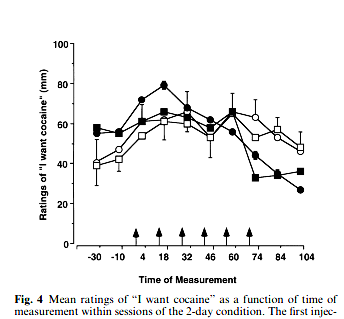 Binge patterns may include using sporadically or may occur multiple days in a row and may be common with early use.
During a binge, initial substance use increases the desire to use more. 
Decreased desire to use varies based on stimulant:
Cocaine – 46 hours
Methamphetamines – day 4-5

Binge use patterns may result in more severe side effects and adverse events at the end of a binge episode.
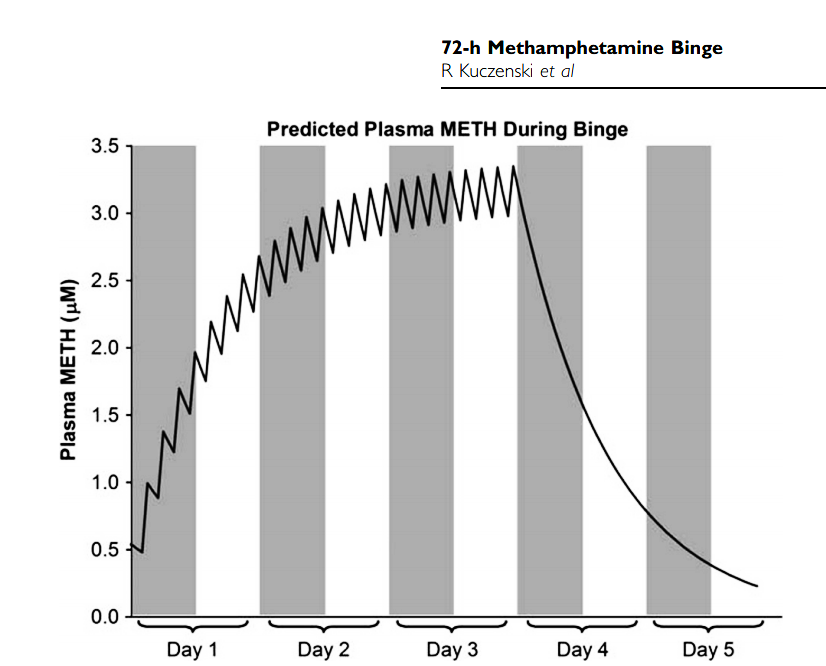 (Ward, et al, 1997) (Ruczenski et al, 2007)
[Speaker Notes: We see binge use more often with stimulants than with other substances
In effort to recapture initial rush, people use repetitively, despite mounting levels drug. Acute tolerance to this rush develops, leading to a state of overamping. Eventually use ceases, perhaps after days, ending in crash into nonrestful sleep.]
Psychostimulant Withdrawal
53-97% of people experience withdrawal with abstinence after prolonged use

Dopamine stores may take 12-18 months to recover, if at all, after chronic methamphetamine use

Withdrawal symptoms may last weeks to months:

Acute (1-7 days): (severe) depression, anhedonia with suicidal ideation, anxiety, fatigue with hypersomnia or insomnia, intense cravings, poor concentration, irritability, physical discomfort (myalgias), psychomotor retardation or agitation

Post-acute (early protracted, 2-4 wks): vivid/unpleasant dreams,
     intermittent cravings w/nighttime awakenings

Late protracted (> 4 weeks): mild cognitive dysfunction,
     ”cognitive dullness”, impairments in memory and 
      executive functioning, moderate depression/anxiety
      intermittent cravings
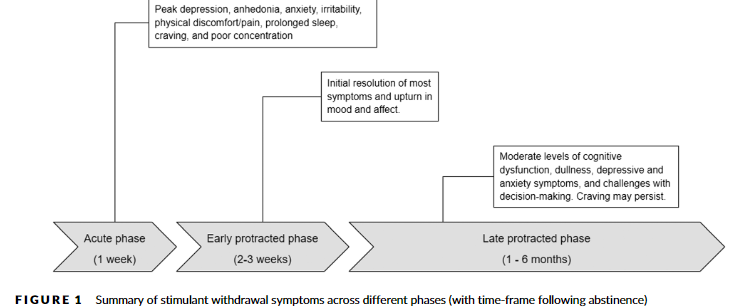 Li, M; Shoptaw, S; Addiction, 2022
(S3 Practice Guidelines, 2016)
Health Consequences of Chronic Stimulant Use
Dental
Darkened teeth
Periodontal disease
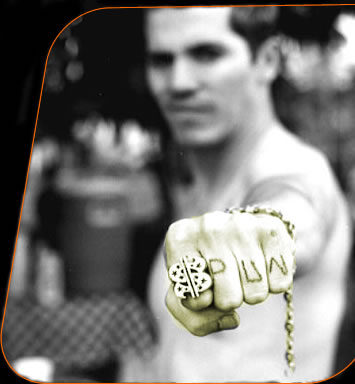 Neuro-psychiatric
Stroke
Seizure
Depression
Anxiety
Mania
Psychosis (paranoia, AH/VH/TH)
Liver
   Drug-induced hepatitis
   Cirrhosis or liver failure
Pulmonary
Acute pulmonary edema
Pulmonary HTN
Inhalation injury
Cardiovascular
Hypertension
Arrhythmias
Cardiomyopathy
Acute Coronary Syndrome
Aneurysm/dissection
Erectile dysfunction
Renal/Metabolic
Rhabdomyolysis
AKI/CKD
Hyperthermia
Skin
Superficial/deep tissue wounds/infections
Excoriations
Chemical burns
Infectious
HIV/AIDS
HCV/HBV
STIs
SSTIs
[Speaker Notes: These are examples of some of the health consequences from both acute and chronic cocaine or methamphetamine use.
As you can see, it can impact nearly every organ system.

Liver damage from cocaine: conversion to a toxic metabolite as a result of P450 metabolism. Also results in hyperthermia, both of which can cause hepatic ischemia/necrosis

Liver damage from methamphetamine: thought to be linked to hyperthermia induced damage to the hepatocytes leading to liver injury]
Cocaethylene Toxicity
Cocaethylene = psychoactive substance produced when cocaine is used in presence of alcohol 
Alcohol interferes with metabolism of cocaine
Longer ½ life, more potent, larger volume of distribution
60-90% of people who use cocaine also use alcohol
Alcohol as a “landing gear” from cocaine
Prolongs and/or potentiates effects of cocaine
Estimated to be 10x more cardiotoxic than cocaine alone
Increased likelihood of liver injury, neurologic effects (seizures), death
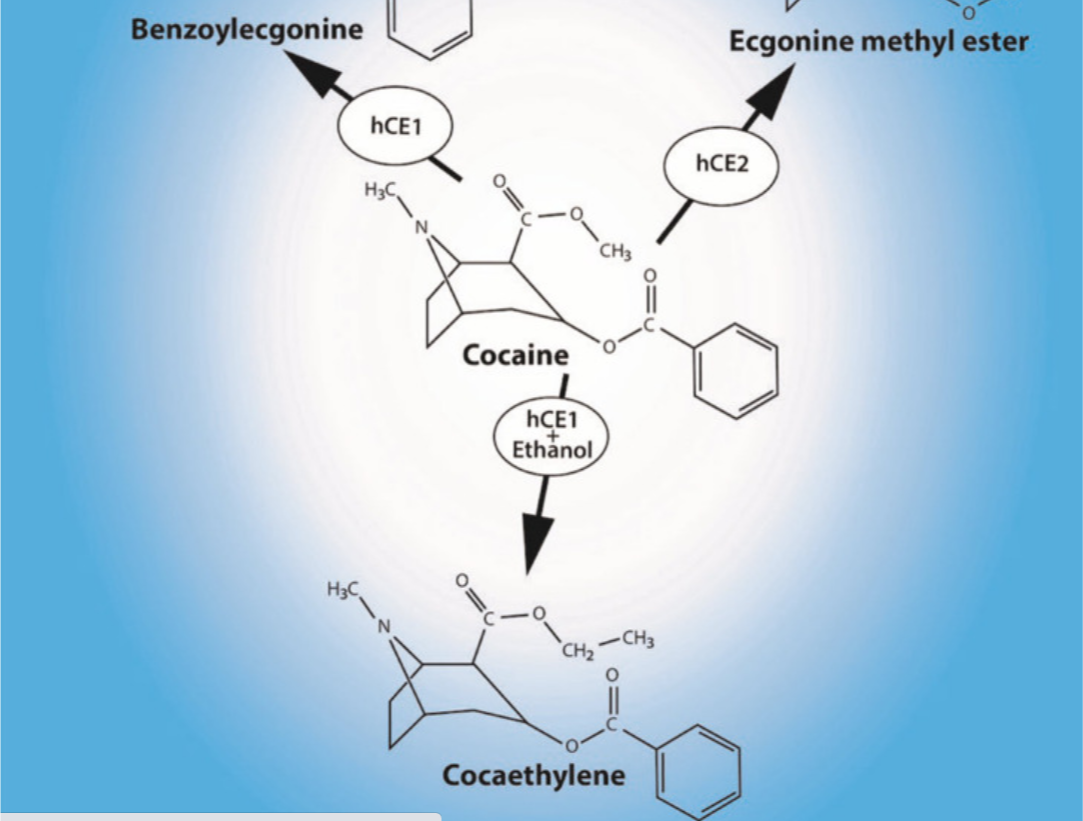 [Speaker Notes: Wanted to spend just a minute talking about cocaethylene toxicity, this is often an overlooked but really critical point about concurrent cocaine and alcohol use. So many of our patients use both, so this is a important conversation to have with patients
Cocaethylene is a psychoactive substance formed when cocaine and alcohol are used together. Alcohol is often to “come down” from cocaine use, but can also be used to prolong and/or potentiate the effects of cocaine
Cocaethylene – more potent, larger volume of distribution and is longer lasting with a ½ life 2x that of cocaine alone
Cocaethylene is thought to be about 10x more cardiotoxic than cocaine alone, in part bc it’s a more potent Na channel blocker
There is significantly increased likelihood of liver injury and death. 

So the bottom line here is to screen for alcohol use when you encounter cocaine and to talk with patients about the disproportionate effects of using both together.]
Treatment of Stimulant Use Disorders
Pharmacologic Management
No FDA approved medications for stimulant use disorders

Preliminary research with promise for:

IM naltrexone + bupropion (methUD)
mirtazapine (methUD)
mixed amphetamine salts (CUD + ADHD, meth withdrawal)
topiramate (CUD)
topiramate + amphetamine salts (CUD)
modafinil (post-acute stimulant withdrawal)
(S3 Practice Guidelines, 2016)
[Speaker Notes: I’m not going to spend a lot of time on pharmacologic management bc the evidence base is strongest for behavioral interventions. I’m happy to answer questions in the Q&A or individually afterwards. 

Lot of medications have been studied, none that are currently FDA approved meds for StUD, but a few with promise based on the research that we do have.]
Promising medications for Cocaine Use Disorder
[Speaker Notes: For cocaine disorder:
2 DB, RCT found topiramate up to target of 150mg BID effective in promoting abstinence (as measured by neg UDS) and decreasing cravings when compared to placebo
2 DB, RCTs over span of yrs found that combo of topiramate (100mg BID) + ER-MAS (like Adderall) highly effective in promoting abstinence over 3 wks timeframe compared to placebo
DB, RCT - ER MAS in robust doses (60-80mg/day) + CBT are effective for treatment of co-occurring ADHD and cocaine use disorder, both improving ADHD symptoms and reducing cocaine use (as measured by weekly cocaine neg UDS, and consecutive weeks of abstinence up to 13 wks).


*MAS = (like Adderall, lisdexamphetamine - vyvanse, and dextroamphetamine) 

Topiramate (antiepileptic): 
Double blind RCT (2005-2011), published in 2013. Johnson et al
140 participants over 12 wks. Primary outcome – weekly abstinence, secondary outcome – cocaine free uds, cravings, functional outcomes (self rated) -> overall: reduction in cocaine use days topiramate
Conclusion: topiramate (increasing doses up to target 150mg BID in weeks 6-12) is more efficacious than placebo at increasing the mean weekly proportion of cocaine nonuse days and associated measures of clinical improvement among cocaine-dependent individuals.
2018 systematic review and meta-analysis – 6 double blind RCTs. Conflicting results (reduction in short-term use).

Psychostimulants: Mixed (low to moderate quality evidence)
2020 Tardelli et al - systematic review and meta-analysis of 2889 participants: prescription amphetamines (modafinil, methylphenidate – Ritalin, concerta- or amphetamines (mixed amphetamine salts – Adderall, lisdexamphetamine - vyvanse, and dextroamphetamine – Dexedrine were particularly efficacious in:
Promoting sustained abstinence (2-3 wks) in patients with cocaine use disorder [RR = 2.44, 95% CI = (1.66, 3.58)
higher doses of PPs were particularly efficacious for treatment of cocaine use disorder [RR = 1.95, 95% CI = (1.38, 2.77)] (moderate quality evidence)
Treatment with prescription amphetamines also yielded more cocaine-negative urines [MD = 8.37%, 95% CI = (3.75, 12.98)]. 
There was no effect of PPs on the retention in treatment.
Conclusion Rx psychostimulants, particularly prescription amphetamines given in robust doses, have a clinically significant beneficial effect to promote abstinence in the treatment of individuals with cocaine use disorder.

2016 systematic review (Spain): 2300 participants, low quality evidence that psychostimulants improved abstinence, but retention was low (so cannot rule out attrition bias)

2020 Fran Levin out of Columbia: A double-blind, randomized placebo-controlled trial, testing the combination of mixed amphetamine salts extended-release (MAS-ER) – doses 60mg/day- and topiramate -100mg BID- or placebo over a 12-week medication phase was conducted. Conducted as a proof of concept (had previously been published on before). 

The two-site outpatient trial included 127 adults (96 males) with CUD using at least 9 days in the prior month. 

The primary outcome was the proportion of individuals who achieved three consecutive abstinent weeks at the end of the study (EOS) as measured by urine toxicology and self-report.
Results: The proportion of participants achieving three abstinent weeks at the EOS was signiﬁcantly (P = .03) larger in the treatment (14.1%) compared to the placebo group (0.0%). Similar conclusion as prior study.

2015 Fran Levin: 13 wk, double blind RCT, placebo-controlled trial of 126 participants with diagnosed ADHD and cocaine use disorder conducted between December 1, 2007, and April 15, 2013, at 2 academic health center substance abuse treatment research sites. 
Conclusion: ER MAS in robust doses (60-80mg/day) + CBT are effective for treatment of co-occurring ADHD and cocaine use disorder, both improving ADHD symptoms and reducing cocaine use (by weekly cocaine neg UDS, and consecutive weeks of abstinence).]
Promising medications for Methamphetamine Use Disorder
[Speaker Notes: Mirtazapine 30-45mg was the first medication to demonstrate efficacy in treating methamphetamine use disorder among Cisgender Men and Transgender Women Who Have Sex With Men. There have been 2 independent RCTs, most recently published in 2020. 

NEJM 2021 study found that IM naltrexone 380mg q3 wks + ER bupropion 450mg/day was effective in reducing methamphetamine use in ppl w/mild to mod MUD


JAMA Psych (2020): Coffin et al; Effects of Mirtazapine for Methamphetamine Use Disorder Among Cisgender Men and Transgender Women Who Have Sex With Men 
Looking at reduction of meth use and HIV risk over 24 wks of treatment (6 mo) and 12 wk (9 mo) followup post-intervention
2013-2017 randomized to mirtaz 30 vs placebo with background counseling (mean age 43, 50% white, 25% Black, 12.5% Latinx
primary outcomes – pos UDS over 12, 24, 36, wks
Secondary outcomes – sexual risk behaviors (#partners, episodes of condomless anal sex with serodiscordant partners, episodes of condomless receptive anal sex with serodiscordant partners
Results: 
meth + UDS significantly decreased by week 12 for mirtaz group, also in weeks 24 and 36 (9 mo)
Sexual risk behaviors sign declined by week 24
Depression, insomnia improved in mirtaz group all despite similarly suboptimal adherence in both groups

NEJM 1/2021 (Trivedi et al): Bupropion and Naltrexone in Methamphetamine Use Disorder
Multisite, double blind RCT to evaluate efficacy/safety of ER IM naltrexone 380mg q3 wks + ER bupropion 450mg/day in ppl w/mild to mod MUD
In 2 stages, over course of 12 wks. After 12 weeks they found that 13.6% of participants in the medication group had a response compared to 2.5% in the placebo group.
Primary outcomes was a response (at least 3 or 4 meth-negative urine samples at end of stage 1 or 2 (each 6 wks long), weighted avg of 2 stages is reported
First stage (403 participants) 16.5 vs 3.4% had response; second stage (225 participants) 11.4% vs 1.8% had response
     weighted average: 13.6% med group vs 2.5% placebo had response

A few other medications have some evidence of efficacy, though we haven’t used them yet in]
Non-pharmacologic Management
[Speaker Notes: But non-pharm management is really the bread and butter of treatment for stim use disorder.]
Behavioral Interventions for StUD
[Speaker Notes: Here are some of the evidence-based behavioral interventions for Stimulant use disorders
CRA – clinicians lead patients through a functional analysis to identify triggers to use, short and long-term rewards and consequences of use, and from there help patients reorganize their social environment. This may involve job hunting or role playing, help plugging into sober community activities, etc.]
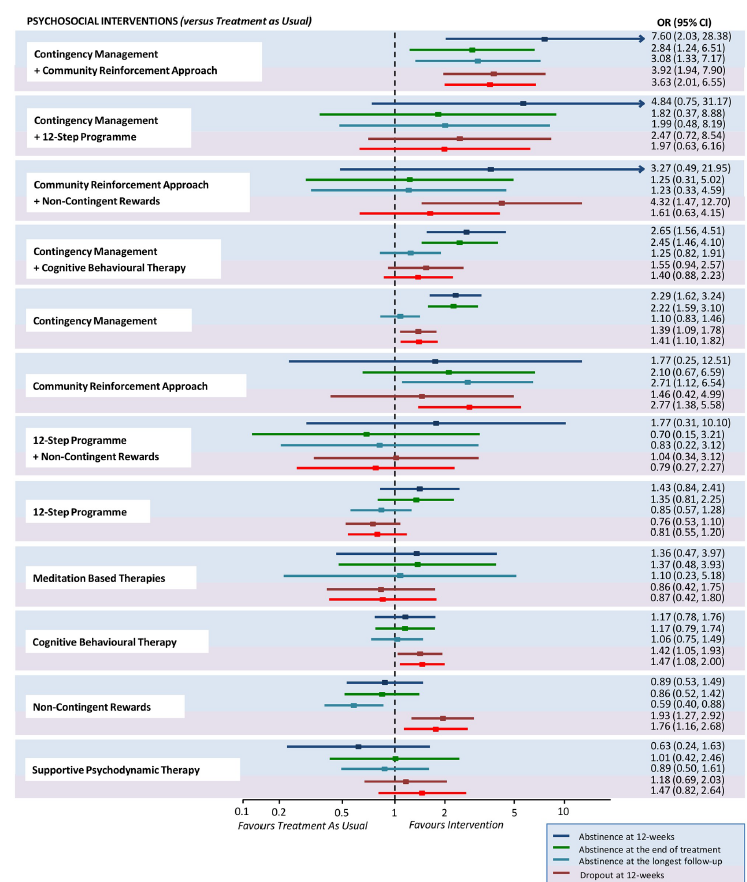 CM + CRA
Comparing Behavioral Health Approaches
CM + 12 Step
CRA + Incentives
Research indicates that a combination of behavioral health approaches are most effective in producing abstinence at 12 weeks


Contingency management combined with any additional behavioral health approach improves outcomes
CM + CBT
CM
CRA
12 Step +Incentives
12 Step
Meditation
CBT
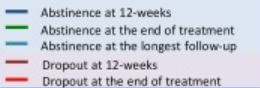 Incentives
DeCrescenzo, et al, 2018
Key: CRA=Community Reinforcement Approach, CM=Contingency Management, CBT=Cognitive Behavioral Therapy
Psychodynamic therapy
[Speaker Notes: This meta-analysis by decrescenzo published in 2018 is one of the most comprehensive assessments we have of evidence based behavioral health interventions for stimulant use disorders. It includes an analysis of 76 studies describing over 50 RCTs between 1993 and 2016 and compares 12 psychosocial interventions in participants with stim use disorder, most of whom had comorbid alcohol or opioid use disorders on MOUD.

The colored lines indicate abstinence at different time points and dropout rates.
You can see the CM + CRA and CM + 12 step were most efficacious in maintaining 12 wks abstinence, abstinence at EOT and at longest follow-up. Had the lowest drop out rates.

CRA – clinicians lead patients through a functional analysis to identify triggers to use, short and long-term rewards and consequences, and from there help patients reorganize their social environment to facilitate involvement. This may involve job hunting or role playing, help plugging into sober community activities, etc.]
Basics of Contingency Management
Antecedent
Behavior
Consequence
CM is a behavioral health intervention based in operant conditioning principles that provides tangible reinforcers for evidence of behavior change

Essential theory behind CM: “A behavior that is reinforced in close temporal proximity to its occurrence will increase in frequency” (ex. engagement in care is reinforced with cash given to patient at the visit/point of engagement)

In CM programs that focus on abstinence, the magnitude of reinforcement provided should increase with sustained periods of abstinence
Petry et al, 2011
[Speaker Notes: So what is CM?
CM is based on operant conditioning principles, which if you remember from high school state that the strength of a voluntary behavior is modified by reinforcement or punishment. CM differs from operant conditioning is that it does not involve punishment. Simply reinforcement (positive) or no reinforcement (neutral or no change).
Operants (behaviors that affect one’s environment – like reduction in substance use, abstinence, engagement in care) are conditioned to occur or not occur depending on consequences of that behavior (consequences in our case being reinforcements like money or gift cards).
(Then, refer to slide) – “essential theory…”
Verification of behavior (for instance, neg UDS for stimulants) should be clear to the patient at time of initiation into the program
Reinforcement given as close to time of behavior as possible
Magnitude of reinforcement should increase as the goal behavior continues to be met

ABCs – antecedent (anticipation of reinforcement with behavior), behavior, consequence (reinforcement or no reinforcement)


(distinct from classical conditioning or Pavlovian conditioning – which assign value to previously innoculous stimuli]
Neuroscience of Reward
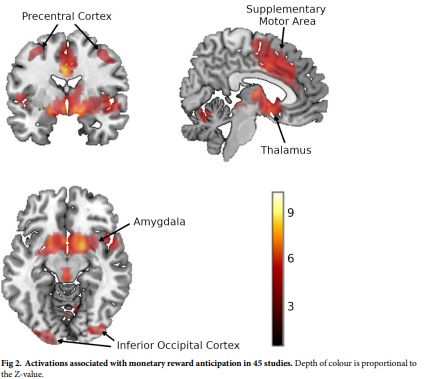 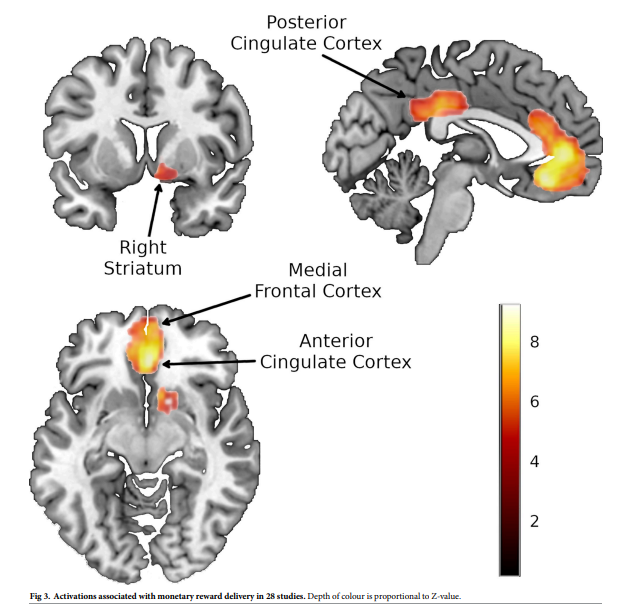 Monetary Reward Anticipation
Monetary Reward Delivery
Jauhar et al., PLOS 2021
[Speaker Notes: This is a 2021 open access study published by researchers from across europe. It’s the first to relate human reward processing specifically to the ventral striatum, which is a part of the brain that coordinates multiple aspects of cognition (including motor and action planning, decision-making, motivation, reward perception, and reinforcement learning). The ventral striatum receives fibers from dopamine rich areas in the midbrain, which is a primary component of the reward system and is highly impacted by stimulant use. 
They looked at fMRI studies and found that the ventral striatrum in particular lights up with BOTH reward anticipation AND reward delivery. 

I include this here bc understanding the neuroscience behind reward is really important in conceptualizing why contingency management works to essentially retrain the brain to experience reward or pleasure if you will from positive activities and behaviors in recovery. People who use drugs and especially those in early remission (from stimulants in particular) have a relative depletion of dopamine. CM can be beneficial in retraining those dopamine reward pathways to respond to goal behaviors. And this is in fact what we see in these fMRI studies.]
Contingency Management
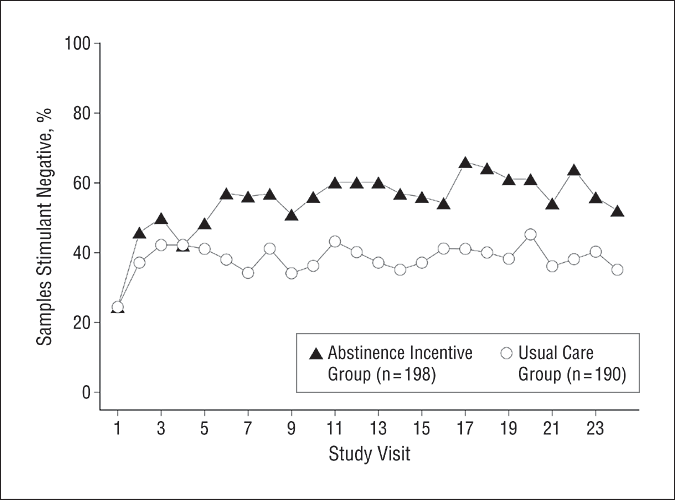 The mean percentage of submitted samples testing negative for target drugs (stimulants and alcohol) is shown for abstinence incentive and usual care participants at each of 24 study visits.
Average cost = $1.46 per person/day
Peirce et al. Arch Gen Psychiatry. 2006;63:201-208
[Speaker Notes: With contingency management mention drug courts  and appointment intervals]
Addressing Stimulant Intoxication
Overamping
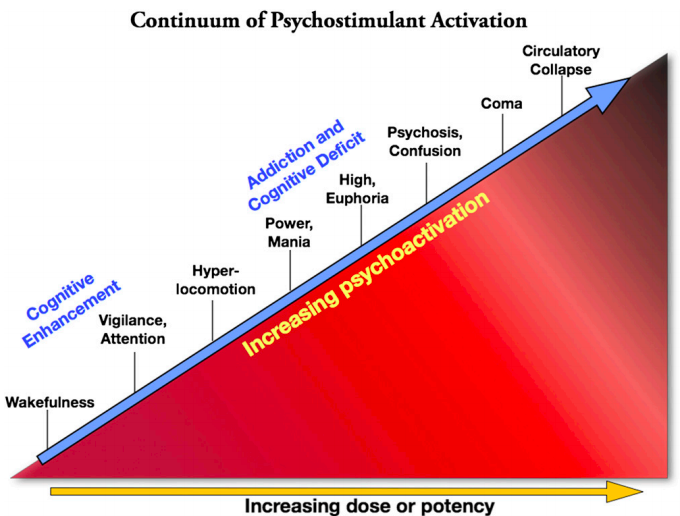 Begins with extended period of euphoria 

After dose exceeding the level of desired euphoria

Exacerbated by sleep deprivation, dehydration

May experience: altered mental status, psychosis (VH/AH/TH, paranoia) as result

Patients may experience acute medical complications
Wood et al., 2014
[Speaker Notes: Citation: Wood S, Sage JR, Shuman T, Anagnostaras SG. Psychostimulants and cognition: a continuum of behavioral and cognitive activation. Pharmacological Reviews. 2014 ;66(1):193-221. DOI: 10.1124/pr.112.007054.
https://europepmc.org/article/pmc/pmc3880463]
Signs of Overamping
De-escalation
Australian Clinical Guideline CG284, 2019
[Speaker Notes: When thinking about how to manage overamping, it depends on the severity

Ten Domains of De-escalation 
Richmond JS, Berlin JS, Fishkind AB, et al. Verbal De-escalation of the Agitated Patient: Consensus Statement of the American Association for Emergency Psychiatry Project BETA De-escalation Workgroup. West J Emerg Med. 2012;13(1):17-25. 

1. Respect personal space 
2. Do not be provocative 
3. Establish verbal contact 
4. Be concise 
5. Identify wants and feelings 
6. Listen actively; respond appropriately
7. Agree or agree to disagree 
8. Lay down the law and set clear limits 
9. Offer choices and optimism 
10. Debrief the patient and staff.]
Interventions
Cool down space to reduce stimuli:
Quiet, low light setting; white noise machine
Eye mask or sunglasses & earplugs 
Place to lie down/rest (cot or exam room table or floor mat)
Address appetite/hydration
Offer snacks
Offer water, gum for dry mouth; chapstick
Pharmacologic Interventions: 
Benzos for anxiety
Neuroleptics (eg. olanzapine) for agitation
For increased BP+HR, use vasodilators and CCB or non-selective beta-blockers
Treat hyperthermia (external cooling)
[Speaker Notes: This is a picture of the START Clinic at BMC.
START, we maintain our cool down space on one side of our group room. 
Our cool down space is for patients who come in with symptoms of overamping.
Our staff (from the front desk, to our medical assistants, nurses, and providers) have been trained in de-escalation. And this cool down space offers a place for patients to sleep and eat/hydrate with the goal to eliminate the need to call public safety, to increase trust and engagement with START staff, and ultimately to decrease ED visits, hospital admissions and health system costs related to stimulant use.

In recognition that space in most places of care is in short supply, including our clinic space, this can equally as well be done in an exam room if available, without a dedicated cot, etc. turn off the lights, get some snacks and water. Let the rest. Would be good to invest in low cost cot or floor mat so can have a place other than exam table for patients to rest if needed.]
Harm Reduction Practices
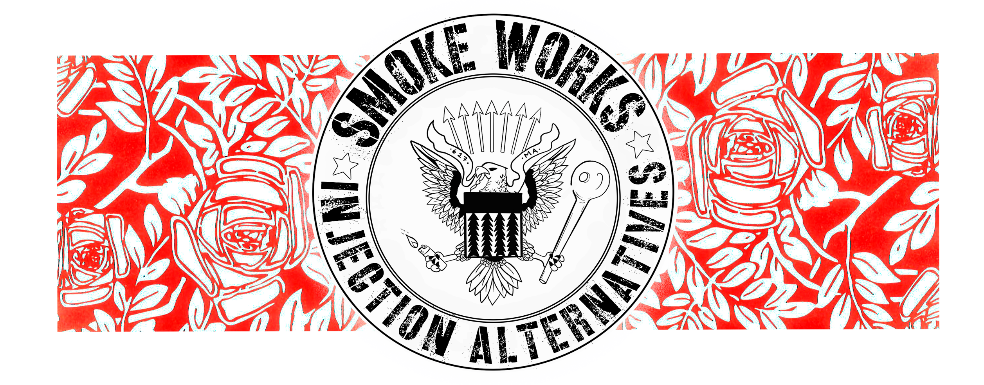 Overdose Prevention
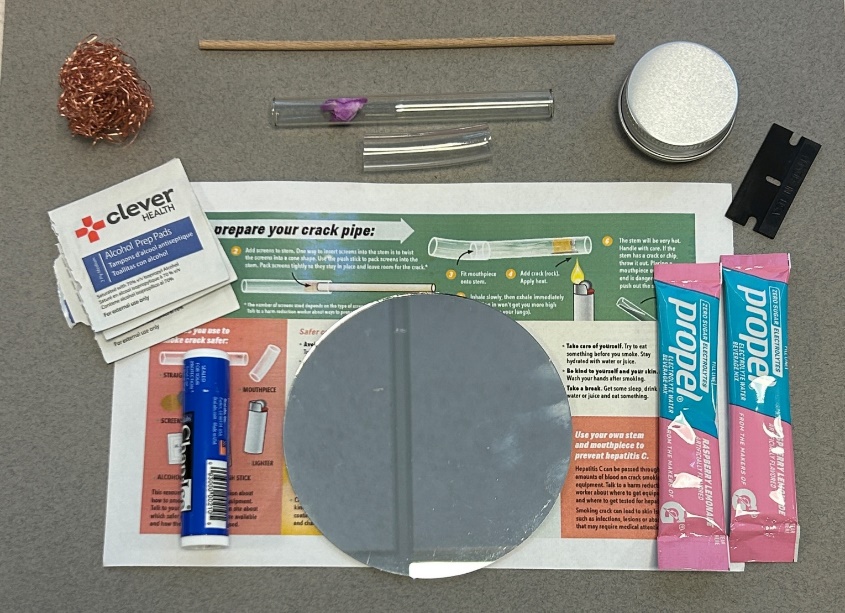 Patient education on contaminated drug supply
Distributing fentanyl test strips
Naloxone education and on site distribution
Safer supply distribution (booty bumping kits, safer smoking kits for meth/cocaine, safe injection equipment)
For people repeatedly testing positive for fentanyl, consider starting MOUD
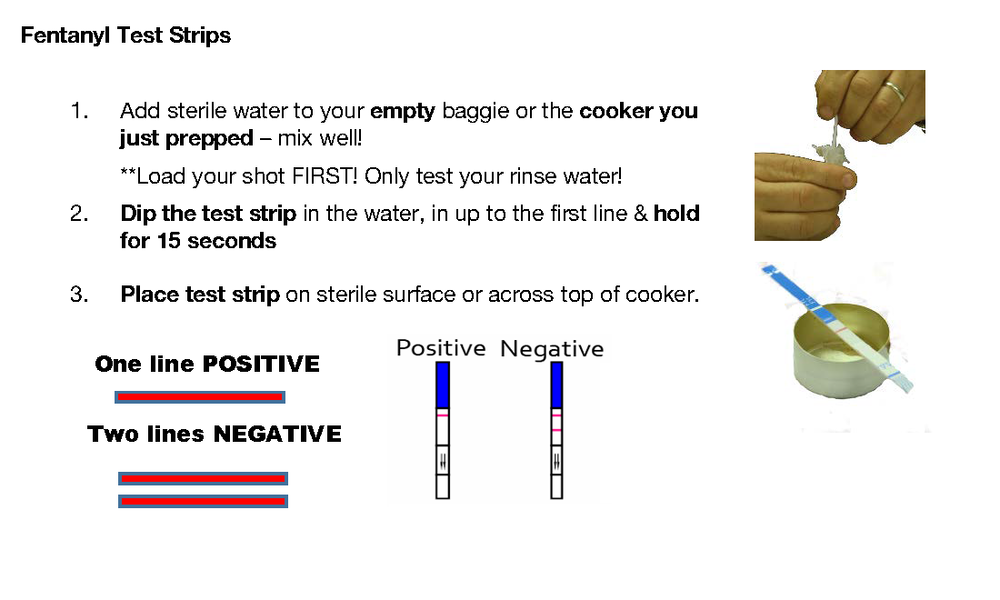 [Speaker Notes: I’m going to talk briefly about harm reduction measures for people who use stimulants. And will then talk about the START Clinic. As far as overdose prevention, an important to know is that nearly every substance on the street here is adulterated with fentanyl. When people use cocaine for instance, it will likely also have fentanyl it in. So, naloxone (more commonly known as narcan) is just as a important as in people whose primary substance use is w/opiates. We talk about not using alone if possible, even if someone else in the house who may not be using but who knows they are and can check on them periodically. One tool people can use is fentanyl strips - here on the right, which test the drug supply for the presence of fentanyl. We tell folks to use with caution bc these strips don’t tell us how much fentanyl is in the drug and don’t necessarily detect all the potential analogs of fentanyl, like the more potent carfentanil.]
STI and Infectious Disease Screening & Treatment
Screening for STIs and infectious diseases, including HIV, HBV, HCV at frequency based on risk or on a schedule for at risk patients. 
Increased risk for HIV with rectal stimulant use associated with sex (chemsex), though less risk than IVDU
Screening for TB
Screening for syphilis (high prevalence in MSM/chemsex)
Screening for GC/CT at *all* sites of contact (pharyngeal, genital, 
     rectal)
Safer sex supplies (condoms, lube, booty bumping kits)
Education/Rx for nPEP and PrEP with low threshold for initiation 
Consider injectable cabotegravir (apretude) if available
Immunize for HAV, HBV, Tdap, influenza, COVID
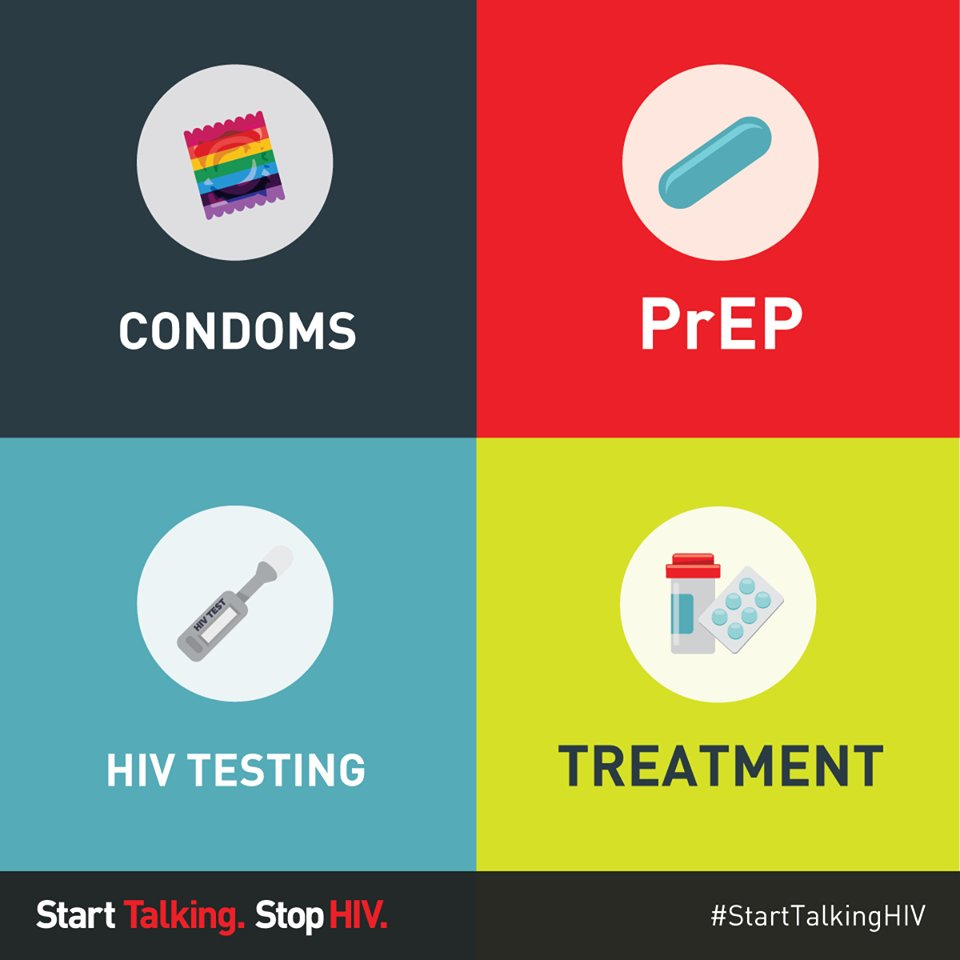 [Speaker Notes: In terms of disease prevention - as a provider, it’s important to screen for STIs and other infectious diseases at a frequency based on their risk exposure. 

We also see high rates of rectal stimulant use during sex typically in the setting of chemsex. We see this particularly in MSM who use methamphetamine - so using/receiving meth rectally, then having receptive anal sex. This route of use is associated with increased risk for HIV transmission. Making sure people are talking with partners about their HIV status. It is absolutely essential for us as providers to learn about and feel comfortable prescribing PrEP (pre-) and PEP (post-). And then of course making sure relevant immunizations are up to date.

Screening questions for chemsex:
Have you used drugs before/during sex in the last 6 months? 
	If yes, what do you use and how? 
	How frequently do you use them? When was the last time you used drugs or alcohol to make sex more enjoyable? 
  	What kind of drugs did you use? 
When was the last time that you had sober sex?]
Self Care Planning
Discuss plan for binge use:
Eat, stay hydrated, and have appropriate supplies including first aid kit and condoms/lubricant
Wash your hands
Take breaks if possible
Identify safe space to crash/sleep
Agitation, depression and anxiety are common post stimulant use
connect patient with a BH provider or local services
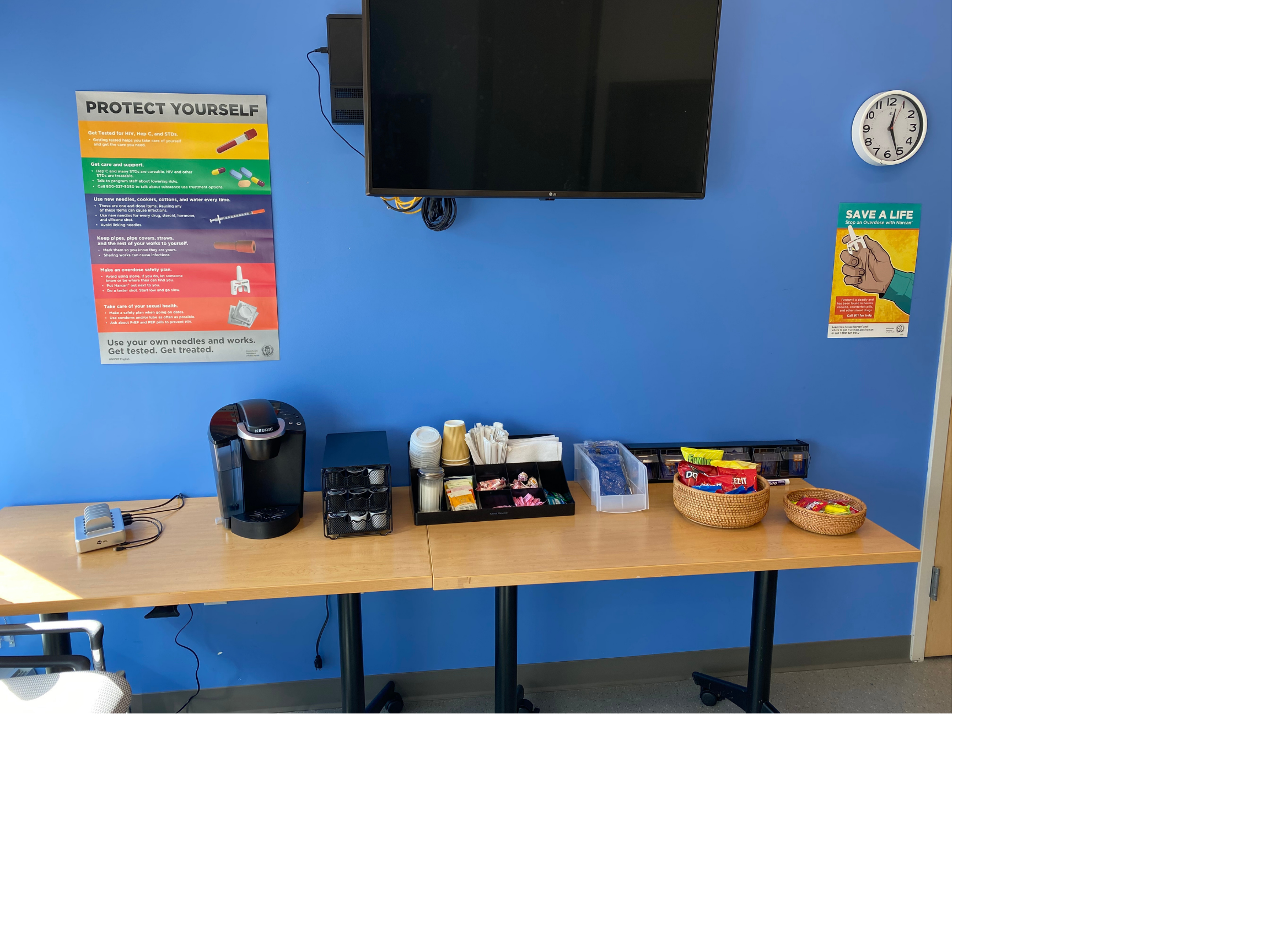 Safer sex supplies
Phone charging station
Naloxone pouches
Snacks
Coffee + tea
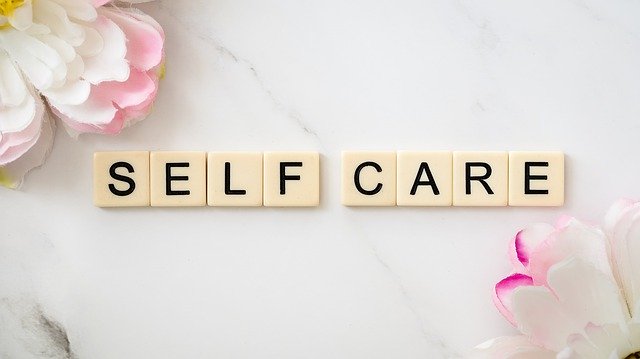 [Speaker Notes: As far as stimulant specific self care, we know that stimulant use often occurs in binges. So talking with patients about planning ahead for their use is important.]
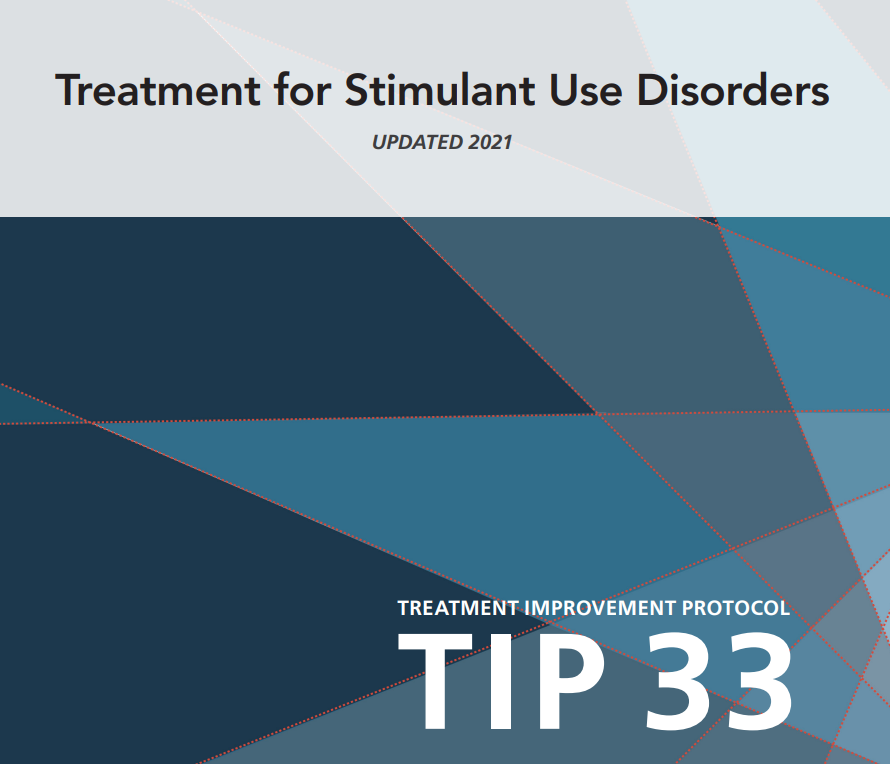 TIP 33
TIP 33-SAMHSA